Результаты Всероссийских проверочных работ (ВПР) в  Приморском крае2024 год5 класс
Цель Всероссийских проверочных работ
Мониторинг уровня подготовки обучающихся в соответствии с федеральными государственными образовательными стандартами
Как использовать результаты ВПР
Муниципальный уровень
Образовательная организация
корректировка образовательного процесса (совершенствование образовательных программ, методик, технологий обучения) 
информирование родителей о результатах ВПР 
проведение педагогических советов по результатам ВПР с целью улучшения качества образования обучающихся 
формирование графика внутришкольного контроля на будущий учебный год
адресная работа с образовательными организациями и учителями, чьи учащиеся показывают низкие результаты 
организация методических заседаний по выработке стратегий исправления основных ошибок 
организация транслирования опыта учителей, учащиеся которых показывают стабильные и хорошие результаты
Учитель
Родитель и ученик
планирование индивидуального маршрута обучения для каждого учащегося 
выявление проблем в усвоении образовательной программы начального общего образования 
самооценка профессиональной деятельности педагога 
формирование направлений совершенствования преподавания предмета
объективная оценка уровня учебных достижений учащегося 
возможность принять участие в построении индивидуальной образовательной траектории
Общие сведения
*Количество участников указано без учета обучающихся, принимавших участие, но не получивших результат
Основные результаты 
по русскому языку
Русский язык, 5 класс
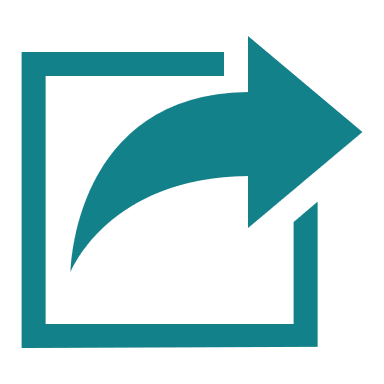 Описание работы
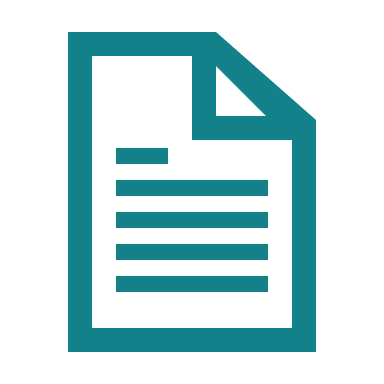 Перевод первичных баллов 
в  отметки по пятибалльной шкале
12 заданий
максимальный балл за работу -  38
12 заданий базового уровня сложности
минимальный балл за работу - 18
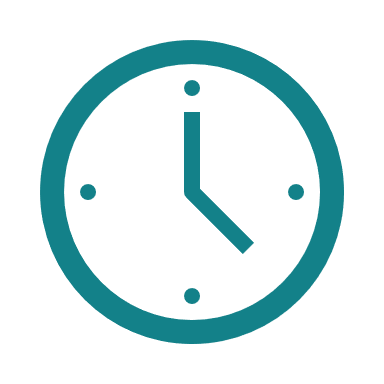 Работа состоит из одной части
задания 1–9 предполагают запись развернутого ответа;
задания 10–12 – краткого ответа в виде слова (сочетания слов).
45 минут
Русский язык, 5 класс
Требования (умения)
Русский язык, 5 класс
Изменение доли участников по качеству знаний («4»+»5») по результатам ВПР  в  2021-2024 гг.
Русский язык, 5 класс
Достижение планируемых результатов
результат лучше общероссийского
результат выше 80%
самый  низкий % выполнения
Русский язык, 5 класс
Распределение участников по отметкам, %
Русский язык, 5 класс
Распределение первичных баллов
«5»
«2»
«3»
«4»
Русский язык, 5 класс
Выполнение заданий группами участников, %
Русский язык, 5 класс
Сравнение отметок за работу с отметками по журналу
Русский язык, 5 класс
Выводы
В ВПР по русскому языку в 5 классах приняло участие 19789 человека.

Не справились с  работой (получили «2») – 2274 участников (11,5%).

 43,43% участников показали качество знаний (получили «4» и «5») в  процессе выполнения работы

Наибольшую сложность при выполнении работы вызвали задания               1К1, 1К2, 2К1, 2К3, 2К4, 4.2, 5.1, 5.2, 6.1, 6.2, 7.1, 8, 9, 10.
Основные результаты 
по математике
Математика, 5 класс
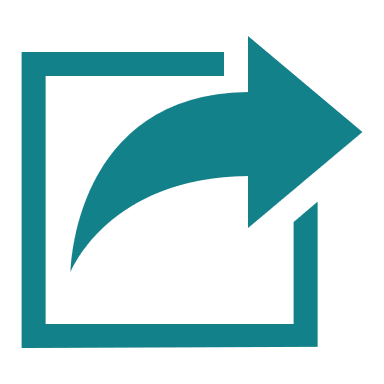 Описание работы
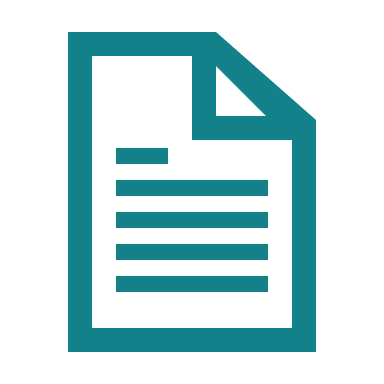 Перевод первичных баллов 
в  отметки по пятибалльной шкале
10 заданий
8 заданий базового уровня сложности
максимальный балл за работу -  15
2 задания повышенного уровня сложности
минимальный балл за работу - 5
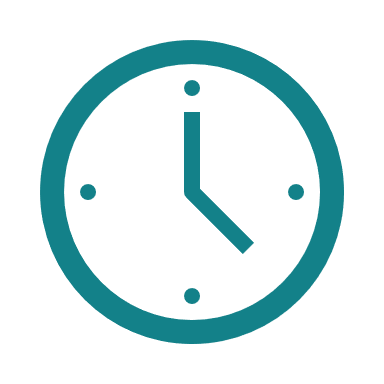 Проверяемые элементы:
Числа и вычисления;
Геометрические фигуры;
Текстовые задачи;
Статистика и теория вероятностей;
Измерения и вычисления.
В заданиях 1-4, 8, 9, 10 необходимо записать только ответ. 
В заданиях 5-7 требуется записать решение и ответы.
В задании 10 нужно изобразить требуемые элементы рисунка.
Работа состоит из одной части
45 минут
Математика, 5 класс
Требования (умения)
Математика, 5 класс
Изменение доли участников по качеству знаний («4»+«5») по результатам ВПР в  2021-2024 гг.
Качество знаний = «4»+»5»
Математика, 5 класс
Достижение планируемых результатов
результат лучше общероссийского
результат выше 80%
самый  низкий % выполнения
Математика, 5 класс
Распределение участников по отметкам, %
Математика, 5 класс
Распределение первичных баллов
«2»
«3»
«4»
«5»
Математика, 5 класс
Выполнение заданий группами участников
Математика, 5 класс
Сравнение отметок за работу с отметками по журналу
Математика, 5 класс
Выводы
В ВПР по математике в 5 классах приняло участие 19992 человек.

Не справились с  работой (получили «2») 1608 участников (8%).

 50,72% участников показали качество знаний (получили «4» и «5»)        в  процессе выполнения работы.

Наибольшую сложность при выполнении работы вызвали задания        3, 5, 6, 7, 9.
Основные результаты 
по биологии
Биология, 5 класс
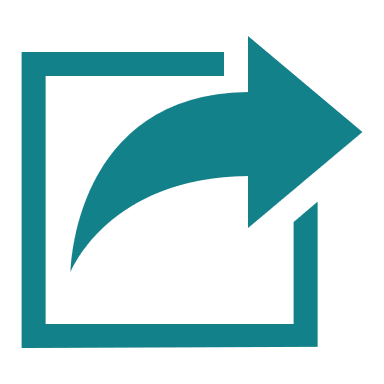 Описание работы
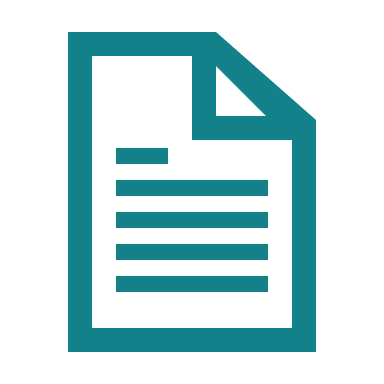 Перевод первичных баллов 
в  отметки по пятибалльной шкале
10 заданий
максимальный балл за работу -  29
10 заданий базового уровня сложности
минимальный балл за работу - 12
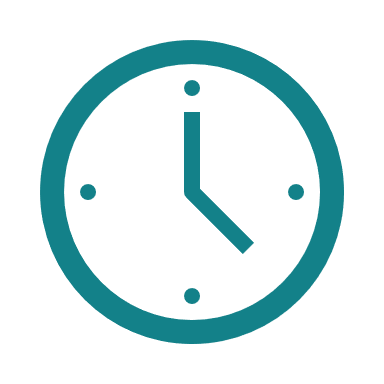 Задания 1, 4, 5, 6, 7, 9, 10 основаны на изображениях конкретных
объектов, статистических данных и требуют их анализа, характеристики
изображенных процессов, объектов по предложенному плану, классификации
и/или систематизации объектов по определенному признаку, применения
биологических знаний при решении практических задач.
Работа состоит из одной части
45 минут
Задания 2, 3, 8 проверяют знание процессов жизнедеятельности, а также
умения пользоваться оборудованием и классифицировать организмы.
Биология, 5 класс
Требования (умения)
Биология, 5 класс
Изменение доли участников по качеству знаний («4»+«5») по результатам ВПР в  2021-2024 гг.
Качество знаний = «4»+«5»
Биология, 5 класс
Достижение планируемых результатов
результат лучше общероссийского
результат выше 80%
самый  низкий % выполнения
Биология, 5 класс
Распределение участников по отметкам, %
Биология, 5 класс
Распределение первичных баллов
«2»
«3»
«4»
«5»
Биология, 5 класс
Выполнение заданий группами участников
Биология, 5 класс
Сравнение отметок за работу с отметками по журналу
Биология, 5 класс
Выводы
В ВПР по биологии в 5 классах приняло участие 19696 человека.

Не справились с  работой (получили «2») 1406 участников (7,2%).

 51,1% участников показали качество знаний (получили «4» и «5»)        в  процессе выполнения работы.

Наибольшую сложность при выполнении работы вызвали задания           1.2, 1.3, 2.2, 3.2, 6.2, 7.2, 8, 10К3.
Основные результаты 
по истории
История, 5 класс
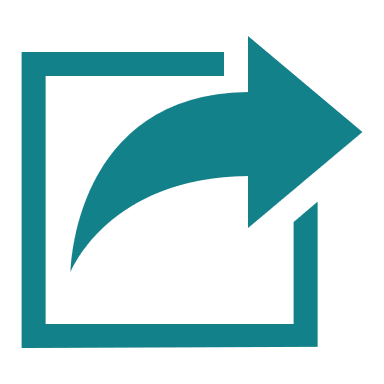 Описание работы
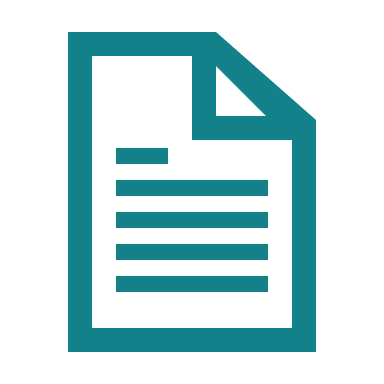 Перевод первичных баллов 
в  отметки по пятибалльной шкале
7 заданий
4 заданий базового уровня сложности
максимальный балл за работу -  15
2 задания повышенного уровня сложности
минимальный балл за работу - 4
1 задание высокого уровня сложности
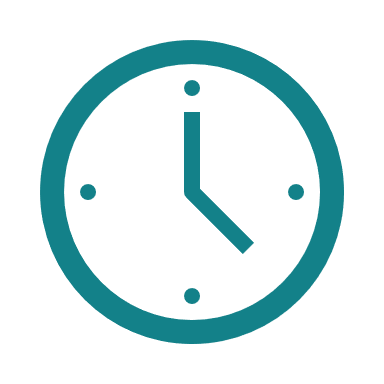 Работа состоит 
из одной части
45 минут
Ответом к каждому из заданий 1 и 2 является цифра или последовательность цифр.
Задания 3–4, 6 и 7 предполагают развёрнутый ответ.
Задание 5 предполагает работу с контурной картой.
История, 5 класс
Требования (умения)
История, 5 класс
Изменение доли участников по качеству знаний («4»+«5») по результатам ВПР в  2021-2024 гг.
Качество знаний = «4»+«5»
История, 5 класс
Достижение планируемых результатов
результат лучше общероссийского
результат выше 80%
самый  низкий % выполнения
История, 5 класс
Распределение участников по отметкам, %
История, 5 класс
Распределение первичных баллов
«5»
«2»
«4»
«3»
История, 5 класс
Выполнение заданий группами участников
История, 5 класс
Сравнение отметок за работу с отметками по журналу
История, 5 класс
Выводы
В ВПР по истории в 6 классах приняло участие 19557 человек.

Не справились с  работой (получили «2») 1150 участников (5,9%).

 51,16% участников показали качество знаний (получили «4» и «5»)        в  процессе выполнения работы.

Наибольшую сложность при выполнении работы вызвало задание  3, 7.